20 let investiční praxe Jak Conseq pomáhá městům a obcím
Stručně o consequ
Na trhu od roku 1994

Objem obhospodařovaných aktiv více než 178 miliard Kč 

Specialista na konzervativní dluhopisové a alternativní investice, ale také akcie
500 000 klientů 

Přes 20 let zkušeností s péčí o volné prostředky českých měst a obcí

Česká společnost, hlavní akcionáři stále působí na vedoucích pozicích
2
Vývoj objemu obhospodařovaných aktiv v jednotlivých letech (mld. CZK)
3
Žebříček největších asset managerů v čr podle akat
4
Vybrané rEFERENCE
Města a obce
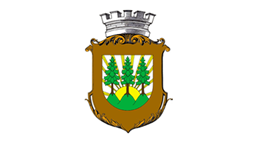 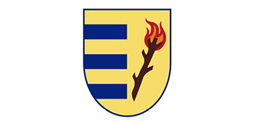 Obec Čestlice		      Město Tanvald	     					

   Státní podniky a zákonem zřízené subjekty
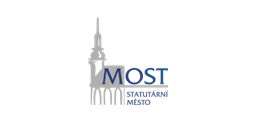 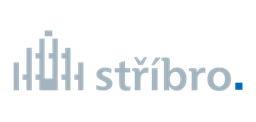 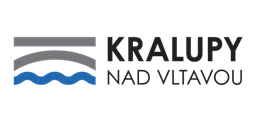 Město Stříbro	                             Město Most                                 Město Kralupy nad Vltavou
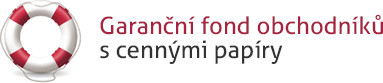 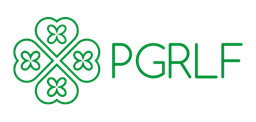 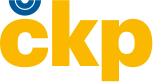 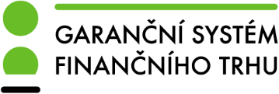 Garanční fond obchodníků s cennými papíry
Česká kancelář pojistitelů 	   Garanční systém finančního trhu      Podpůrný a garanční rolnický a lesnický fond
Podniky a bytová družstva
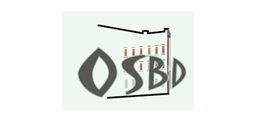 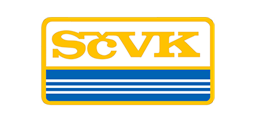 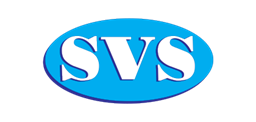 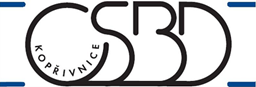 Nejedná se o plný výčet našich klientů, ale pouze o ty, kteří nám dali souhlas k uvádění jejich jmen v našich marketingových materiálech.
Více informací naleznete na našem webu v sekci Wealth Management.
5
Graf vývoje nominální a reálné úrokové sazby
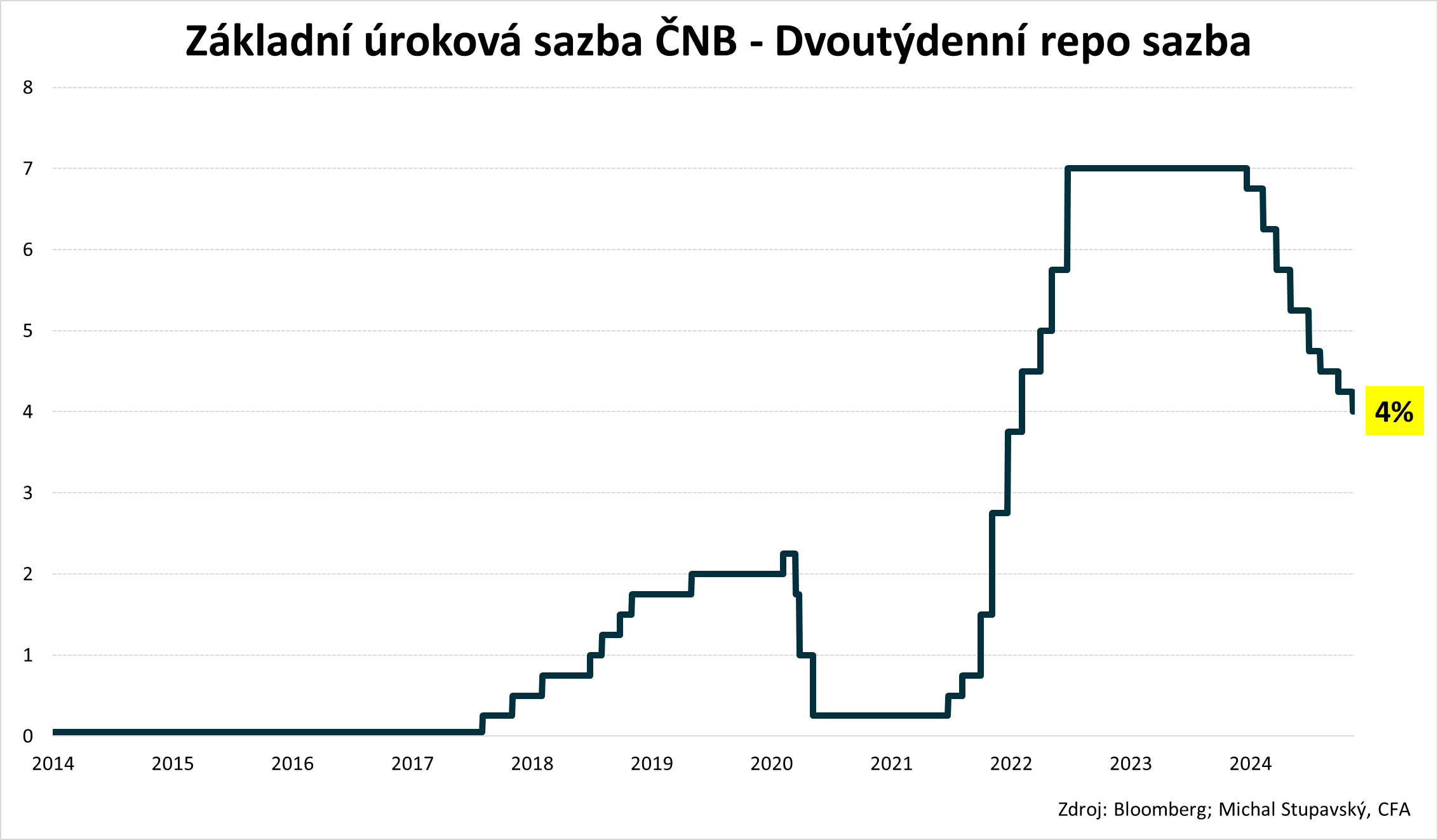 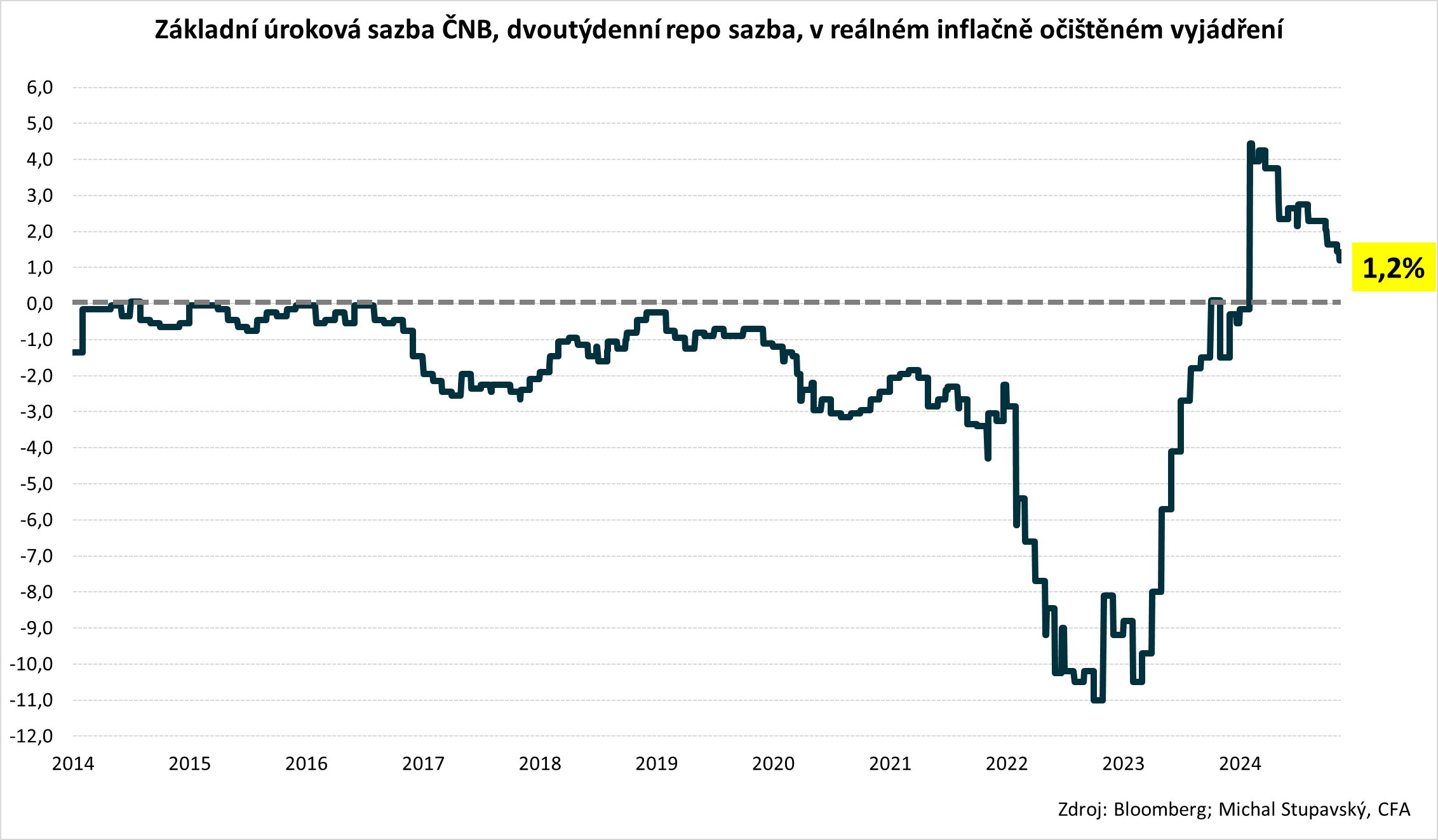 6
Dopad inflace na neúročené úspory
Úspory obce na běžném nebo spořícím účtu ztrácí svoji hodnotu. Za poslední rok reálná hodnota úspor ve výši 1 000 000 Kč klesla o 28 000Kč (druhý sloupec).
 
Kdyby takto vysoká inflace u nás zůstala následující tři roky, činila by celková ztráta hodnoty 81 670 Kč (třetí sloupec).
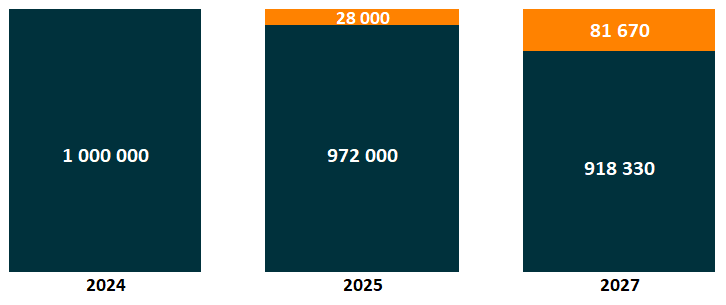 7
Referenční klient A
Rozložení Portfolia (objem 25 mil. CZK)
9
Výkonnost od počátku spolupráce
10
VýkonNost portfoliA
11
Referenční klient B
Rozložení Portfolia (objem 175 mil. CZK)
13
Výkonnost od počátku spolupráce
14
VýkonNost portfoliA
15
POKUD MÁTE DOTAZY, NEVÁHEJTE NÁS KONTAKTOVATDavid Kufa
Místopředseda představenstva
Ředitel Wealth Management 		
E-mail: kufa@conseq.cz					




Conseq Investment Management, a.s.Rybná 682/14, 110 00 Praha 1
wm@conseq.cz  +420 225 988 200